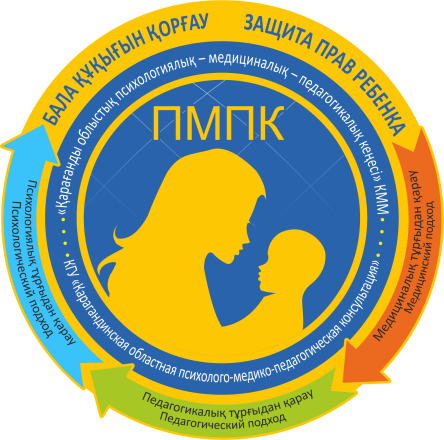 Определение реабилитационно-образовательного маршрута детей с РАС в условиях ПМПК
Ержолова Ж.А., Бакмаганбетова Б.Н.
КГУ «Карагандинская областная 
психолого-медико-педагогическая консультация»
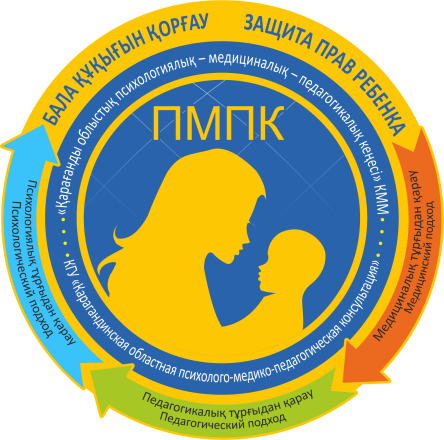 1995
2005
2008
2000
2012
2010
2017
2014
Мировая статистика (по данным https://vawilon.ru/statistika-autizma-v-mire/)
1 из 5000
1 из 2000
1 из 300
1 из 150
1 из 110
1 из 88
1 из 68
1 из 50
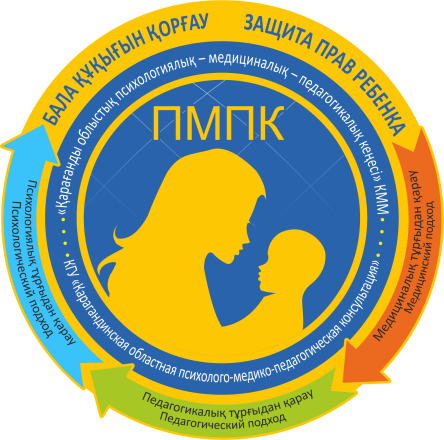 Статистические данные о детях  с РАС  по Карагандинской области
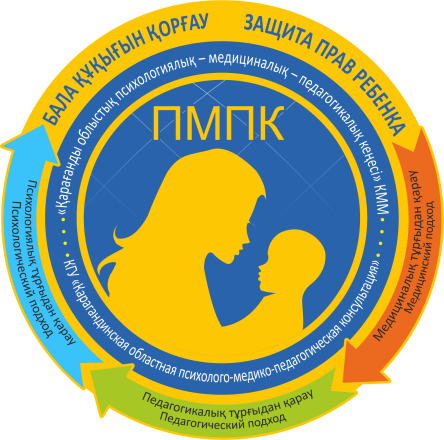 Статистические сведения по состоянию на ноябрь  2018 года – 200 детей с РАС
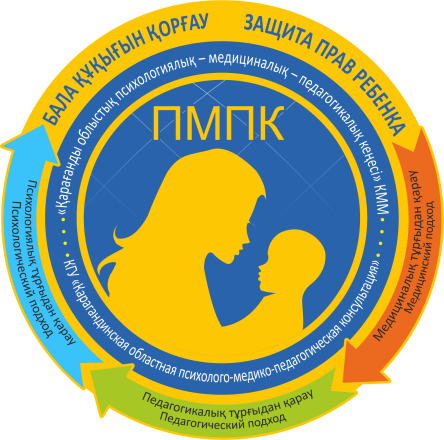 Основные 
задачи
Разработка реабилита-
ционного и образова-
тельного маршрута
Дифферен-
цирование 
РАС 
 от 
других нарушений
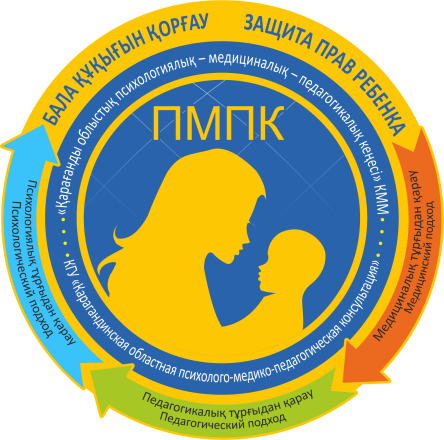 1
2
3
Качественные нарушения общения и социального взаимодейст
вия
Стереотип
ные
 формы деятельности и 
поведения.
Асинхрон
ность психического развития
Три основных и обязательных признака
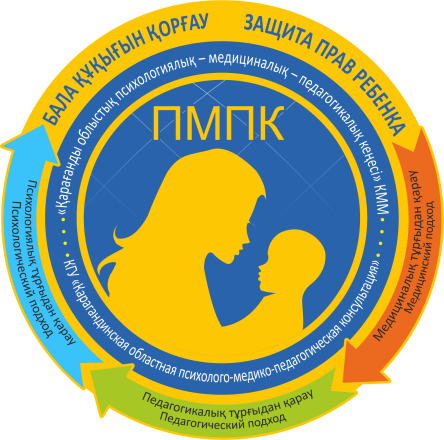 Врачи
Педагоги
Врачи – психиатры
Врачи-невропатологи
Врач-офтальмолог
Педагоги-психологи
Учителя-логопеды
Учителя-дефектологи
Социальный педагог
Мультидисциплинарная команда специалистов ПМПК
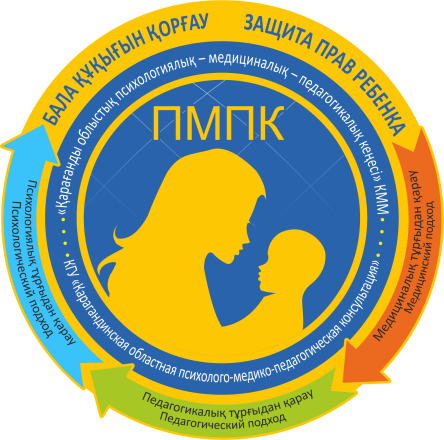 Особенности обследования детей с РАС
- Наблюдение
- Беседа с родителями
- Стандартизированные тесты 
и опросники
- Врач-психиатр 
 - Педагог-психолог
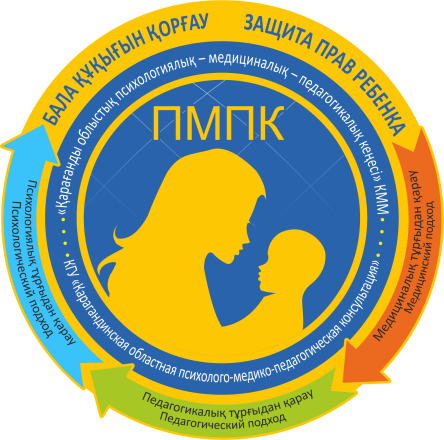 M-CHAT
Особенности обследования детей с РАС
Избирательность 
или 
отсутствие 
контакта
Присоедине
  ние
Наблюдение
Дифференциальные признаки аутизма и умственной отсталости
Дифференциальные признаки аутизма и шизофрении
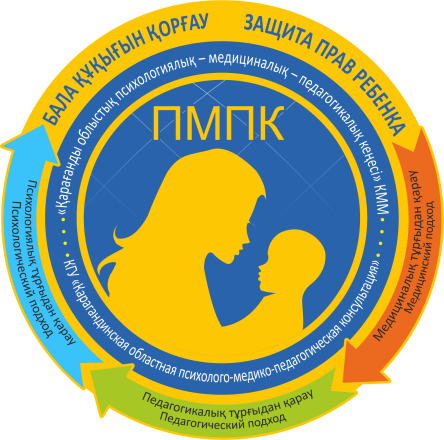 Результаты обследования
Обсуждение и преобразование частных профессиональных диагнозов в коллегиальное заключение
Коллегиальное заключение
Диагноз и  рекомендации по реабилитации, абилитации, воспитанию и обучению 
ребенка с РАС
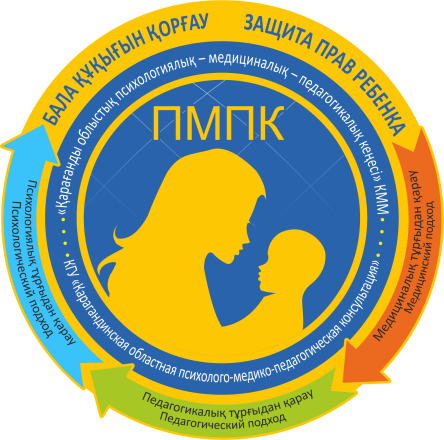 Преодоление проблем в развитии коммун. навыков и соц. взаимодействия
Специальные
 условия
Непрерывность и
 постоянность
Потребность
 в коррекции
 познав. и ЭВ сфер и поведения
4
3
2
1
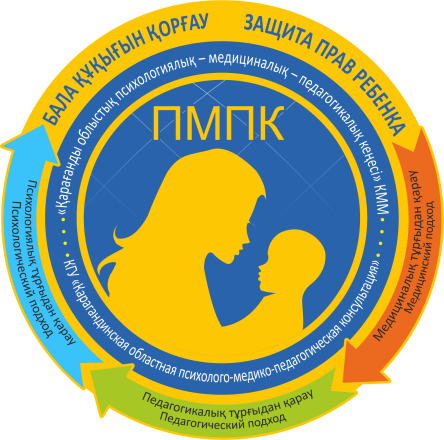 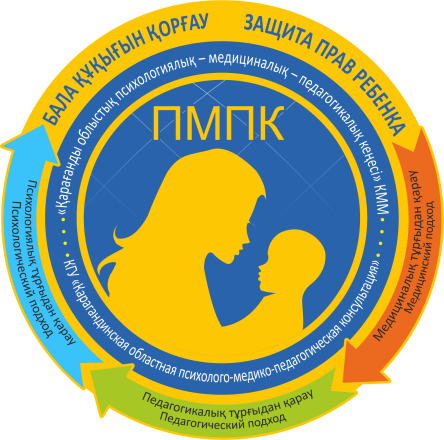 Решение проблемы детей с РАС, 
нормализация жизни семьи
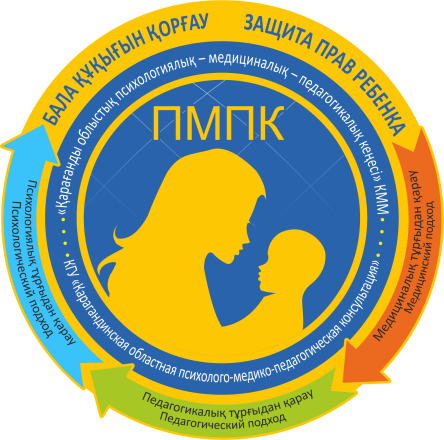 Благодарю за внимание !